Організми і середовище існування
Підготувала 
вчитель біології
Криворізької Тернівської гімназії
Понурок О. В.
Поняття про популяцію,
 екосистему та чинники 
середовища
Популяція – це сукупність особин одного виду, які тривалий час
(багато поколінь) живуть на певній території. Ця територія 
характеризується відносно стабільними умовами.
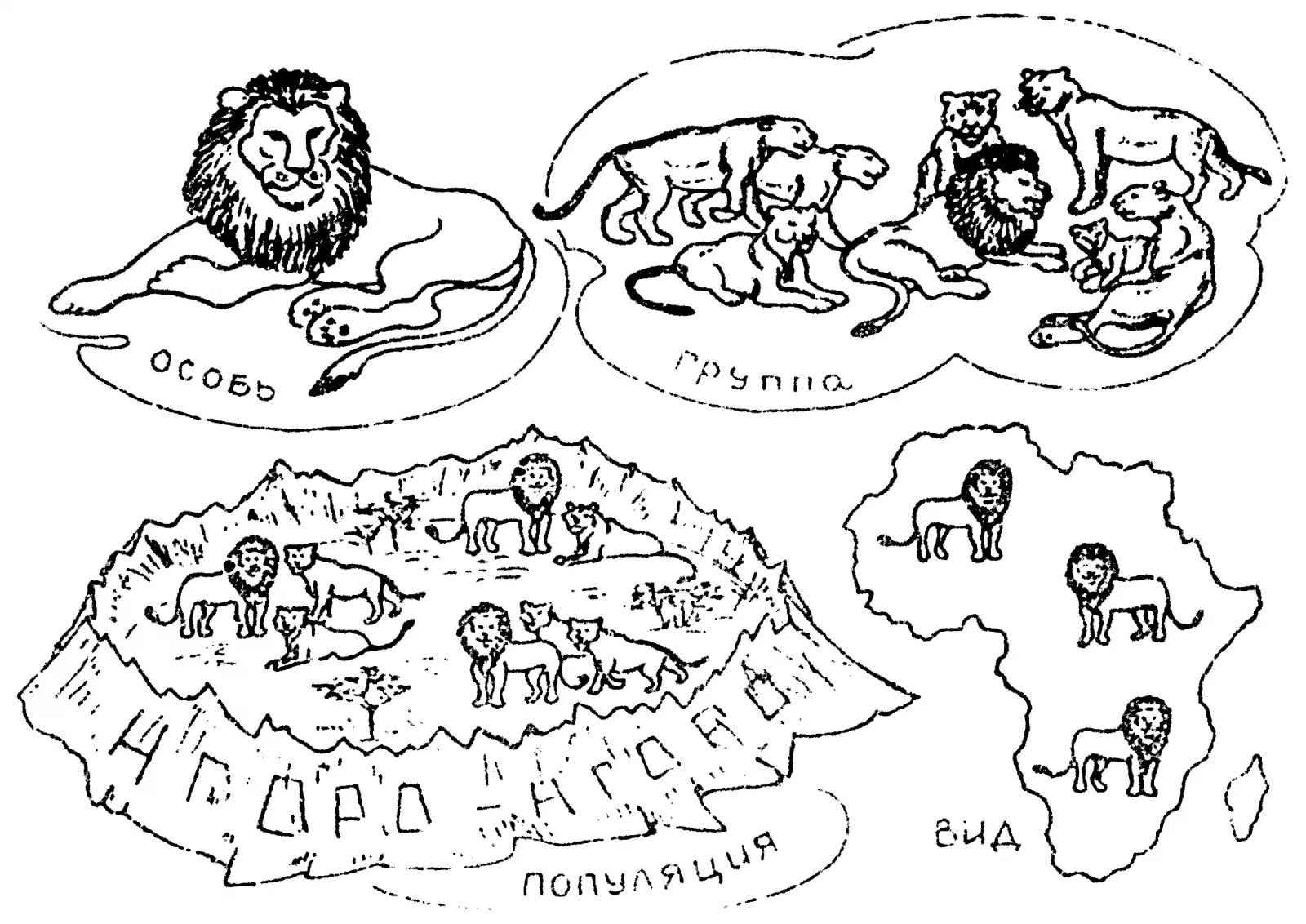 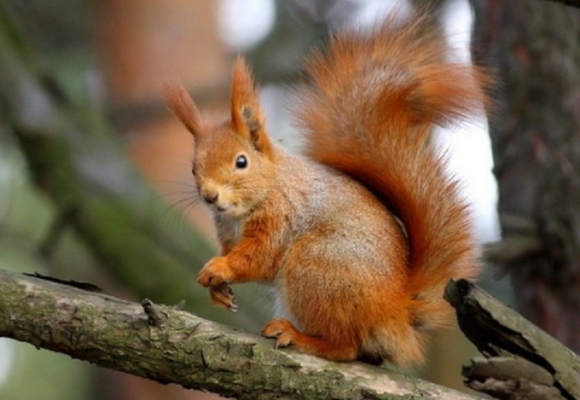 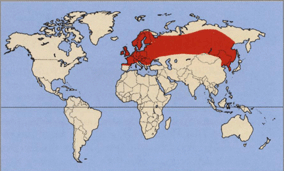 МІСЦЯ ПРОЖИВАННЯ На території Євразії від Середземного моря на півдні до Скандинавії на півночі, на сході 
до Китаю і Кореї. ЗБЕРЕЖЕННЯ Попри те, що популяції білки залежать від наявності джерел їжі, в більшій частині 
європейських лісів
 вона є численною. У Великій Британії чисельність звичайних білок значно скоротилася.
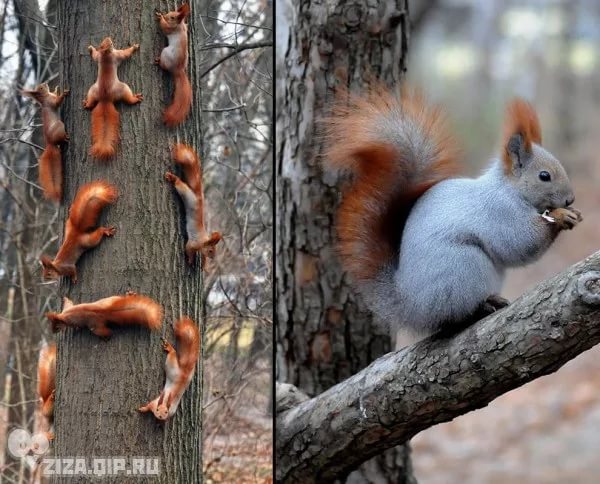 Кожний з лісів чи парків має одну або 
кілька популяцій білки
Популяції карася, які трапляються на території його поширення (ареалі) : 
- озеро
- річка
- ставок
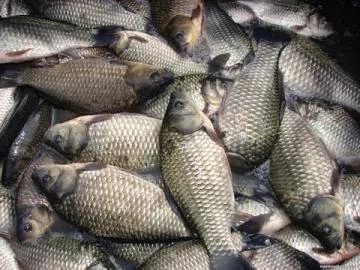 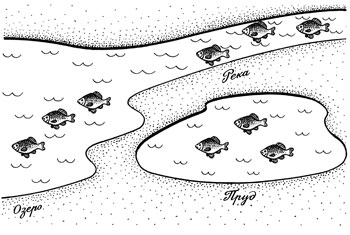 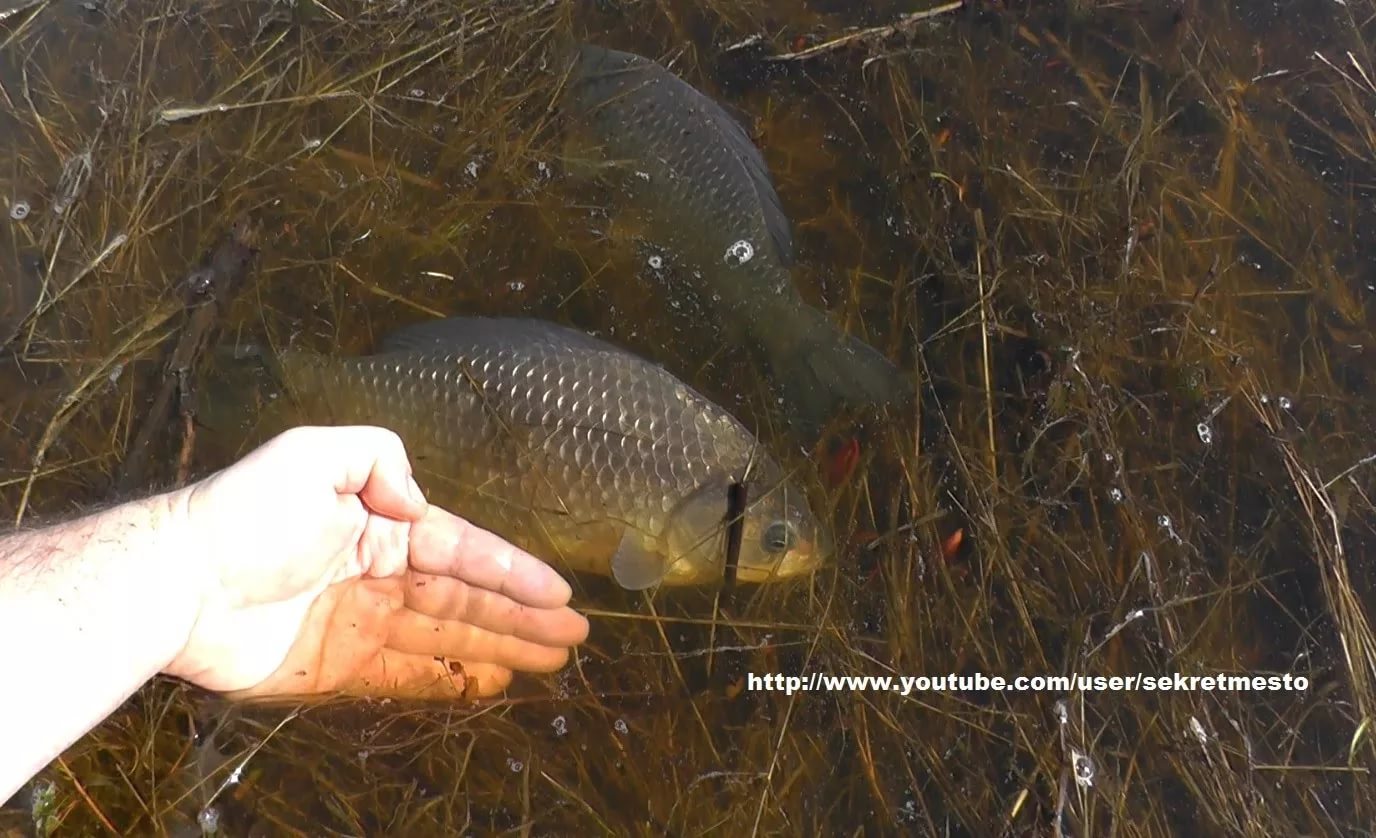 Кожен вид тварин на певній території (ареалі)
поширений нерівномірно. Ділянки, де зустрічаються
особини певного виду (”острівки”), чергуються з 
ділянками, де відсутні такі особини. Ці ”острівки”
і є популяціями.
Різні популяції одного виду завжди чимось різняться між собою.
Адже в природі практично не буває однакових умов існування для декількох
Популяцій, тому і пристосувальні ознаки особин цих популяцій будуть
 відрізнятися. Іноді ці ознаки непомітні, іноді – очевидні.
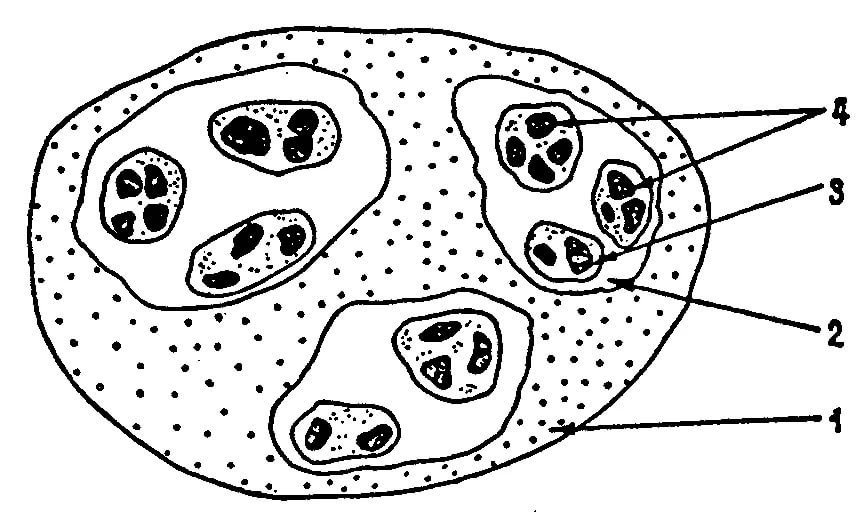 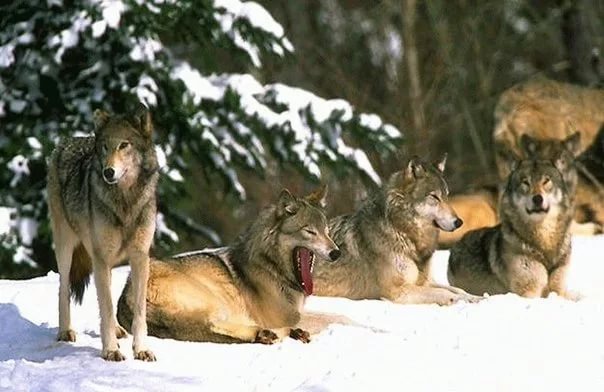 За весь час, що живе на землі цей хижак, його ареал поширення значно змінився. 
На сьогоднішній день він в основному зустрічається на територіях 
північної півкулі. У Північній Америці цих хижаків можна зустріти на території від Аляски 
До Мексики, в Японії вже не залишилося жодного представника цих тварин, що пояснюється
 високим рівнем урбанізації. Найбільше представництво вовк звичайний має в Європі 
і Азії – в першу чергу в Росії, Україні, Білорусі, Польщі, Іспанії, на Балканах і країнах
 Скандинавії.
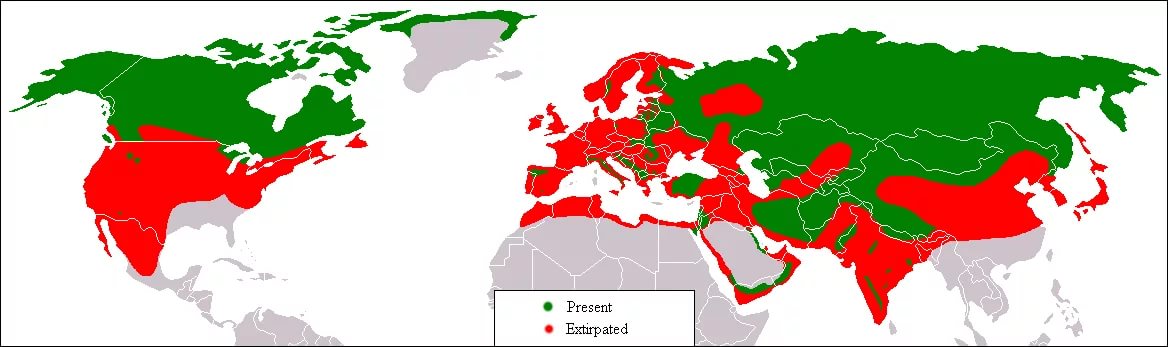 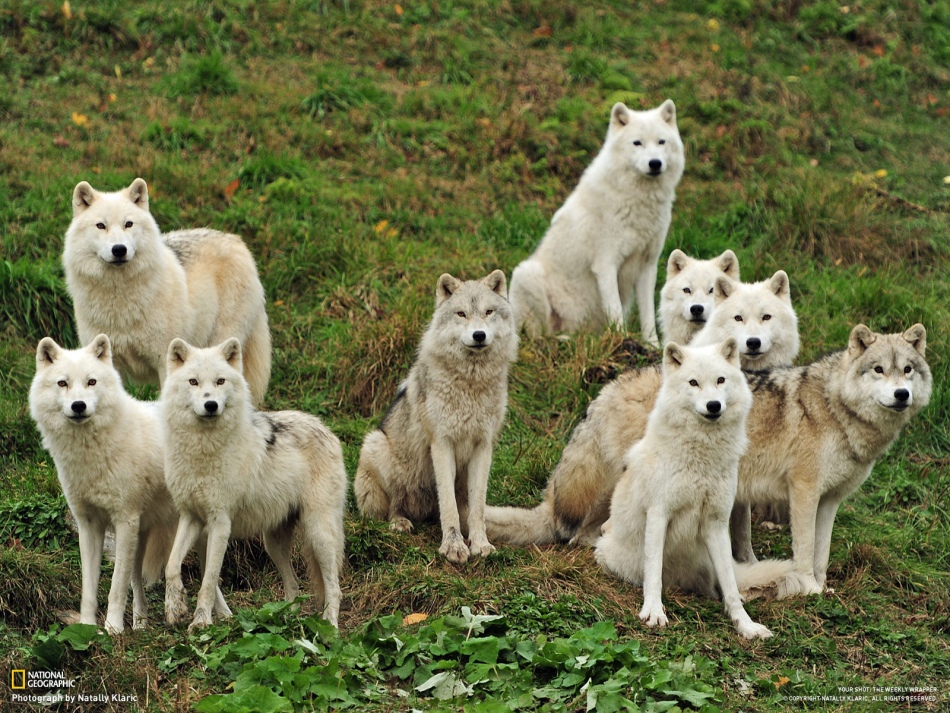 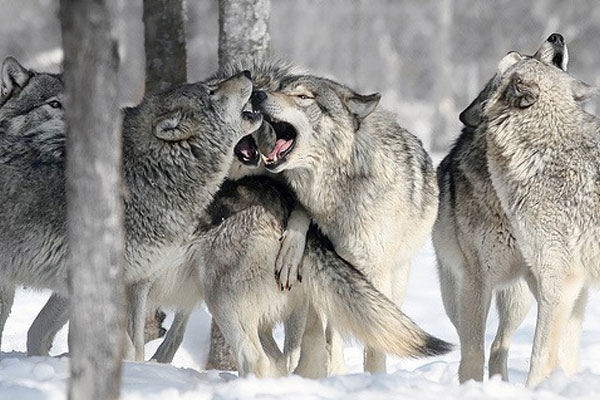 нежива 
природа
рослини
середовище
Екосистема
чинники
тварини
живі організми
Екосистема – сукупність живих організмів, що займають
певну територію та взаємодіють як між собою, 
так і з фізичними чинниками навколишнього середовища 
( грунт, клімат тощо).
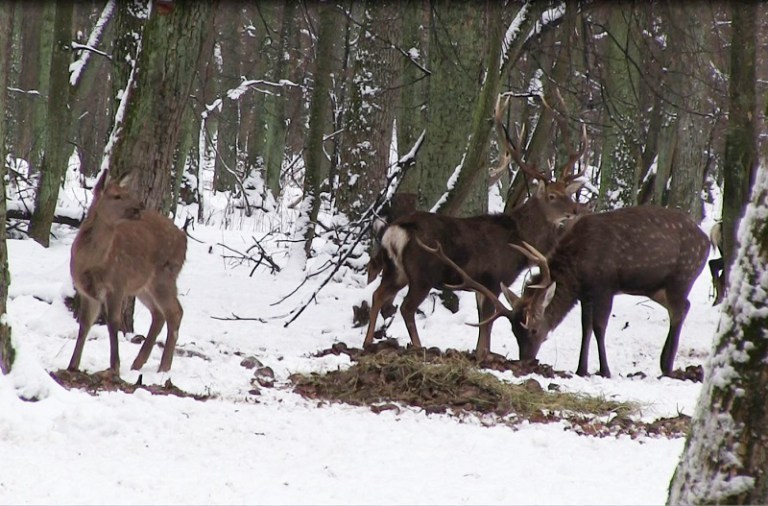 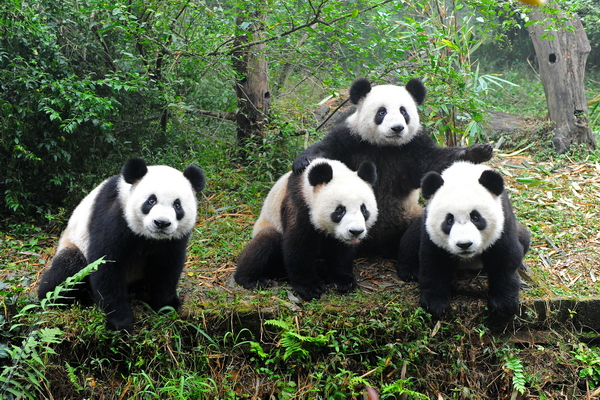 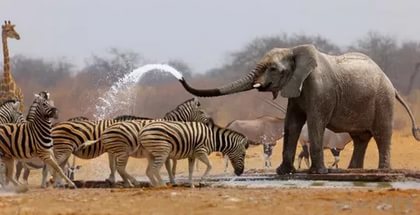 Приклади екосистем:
Екосистема лісу
Екосистема степу
Екосистема моря
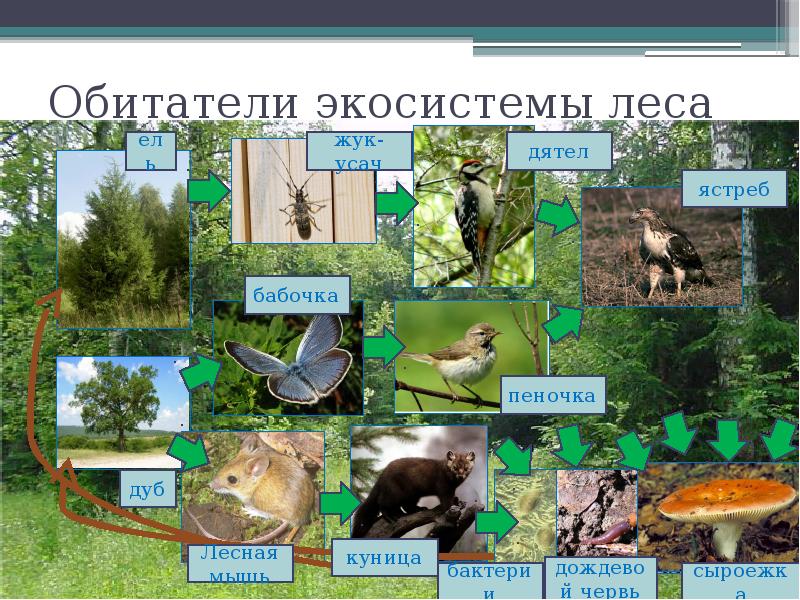 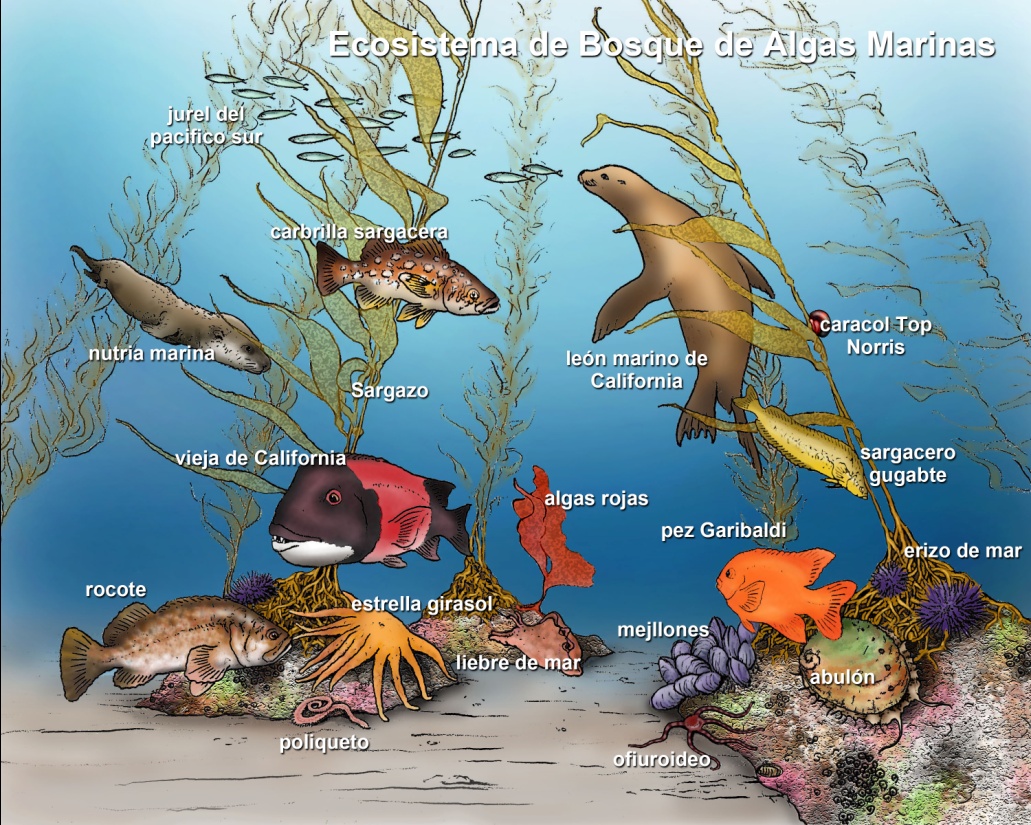 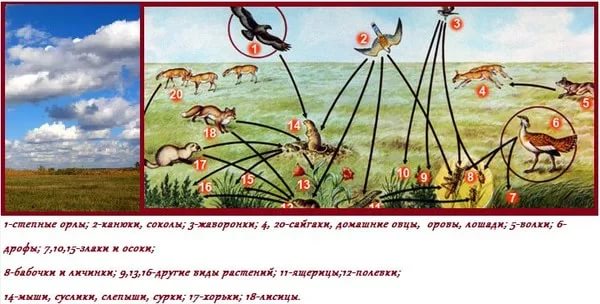 Екосистема прісної водойми
Утворена рослинами
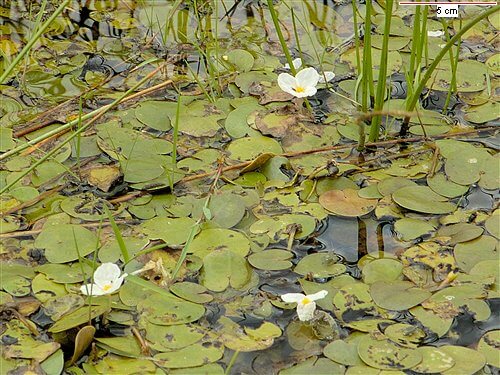 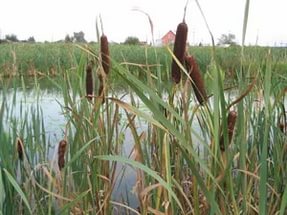 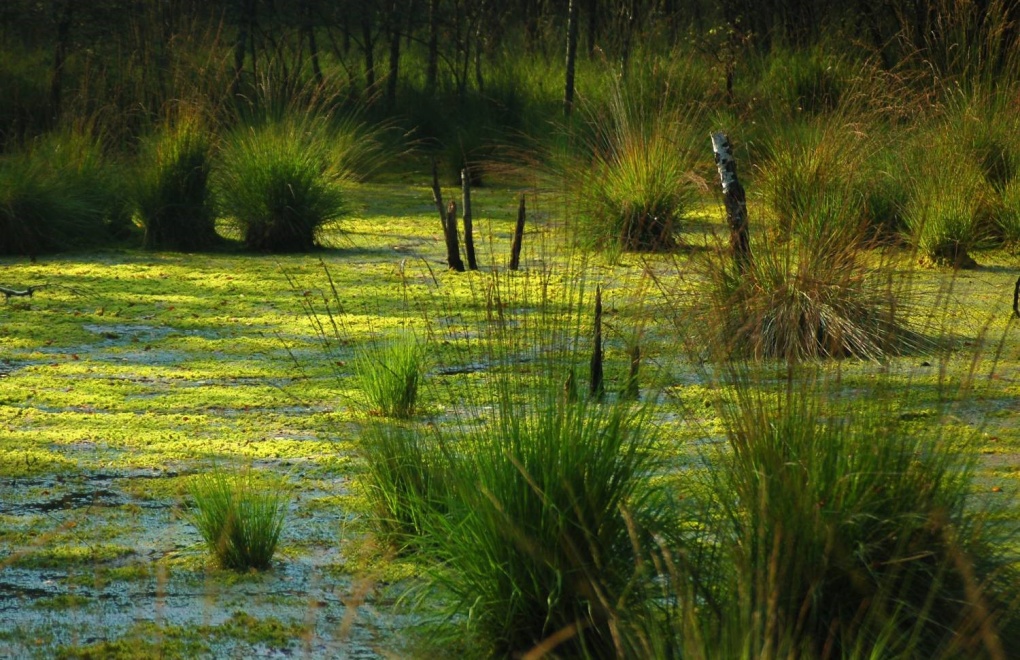 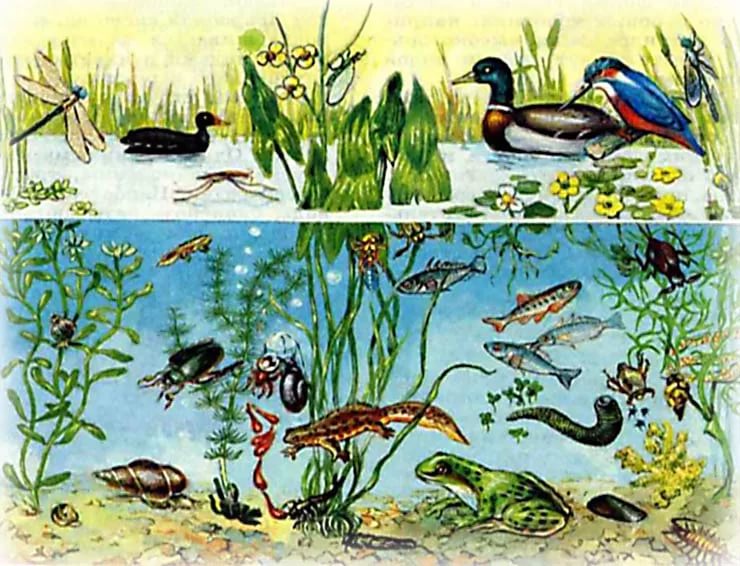 Утворена тваринами
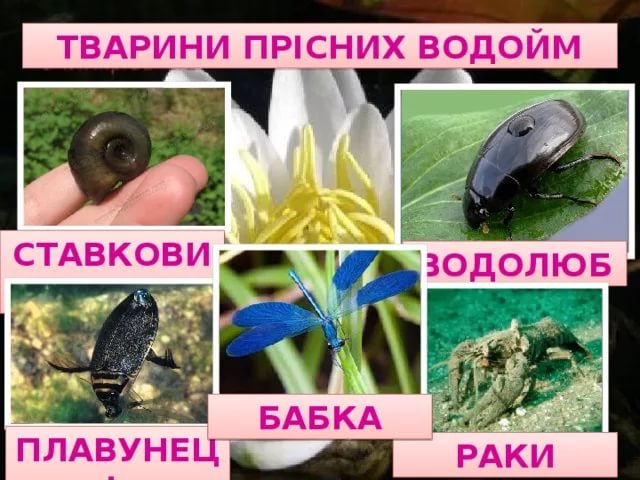 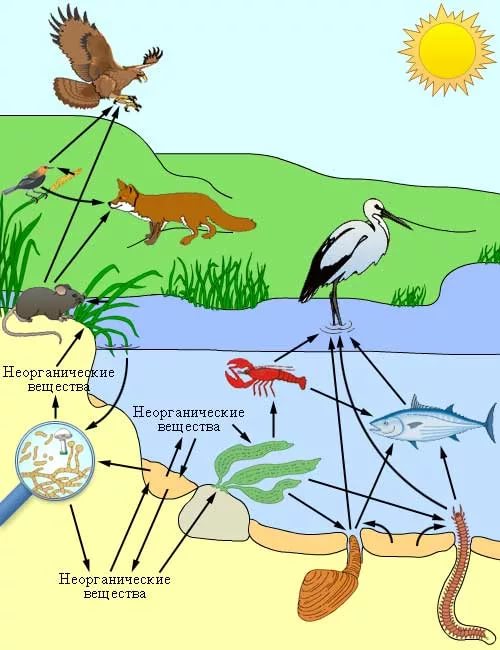 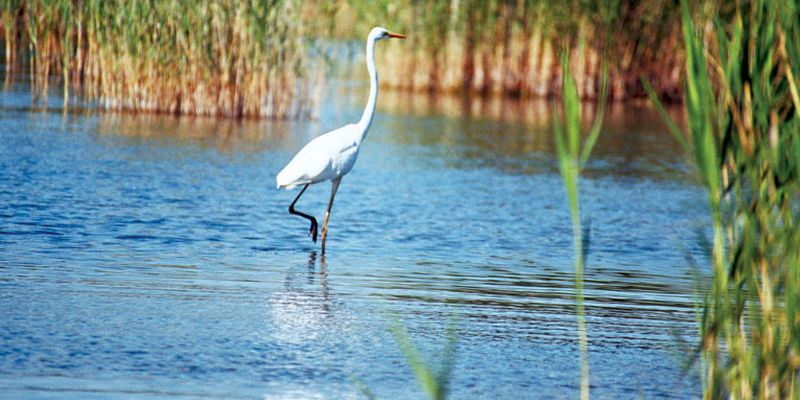 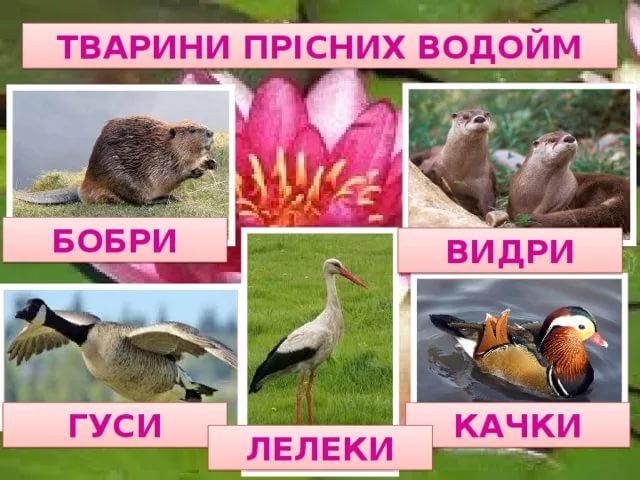 Утворена бактеріями та грибами, які поширені
по всій водоймі, особливо їх багато на дні водойма.
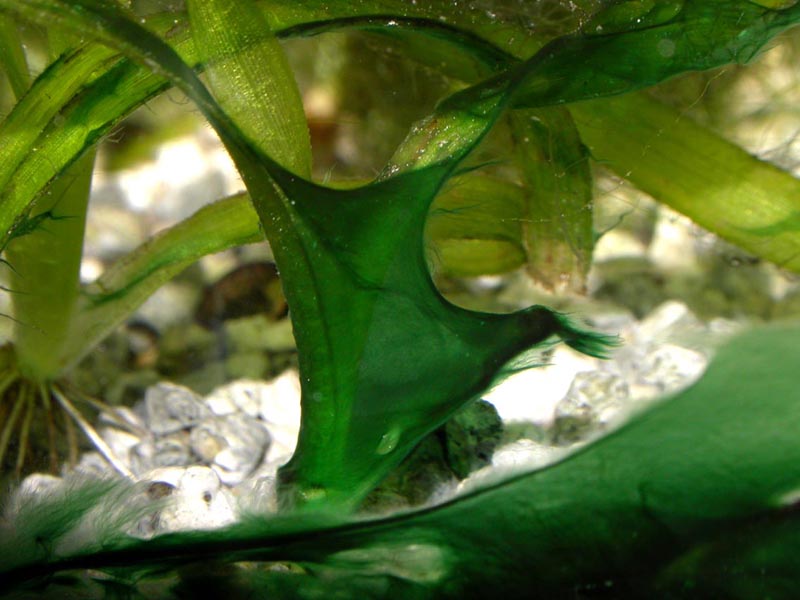 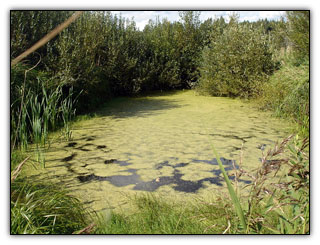 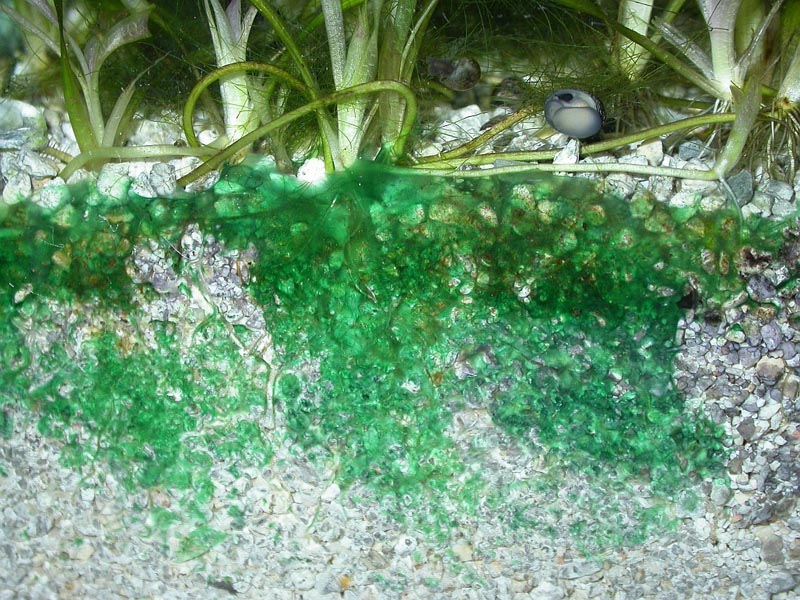 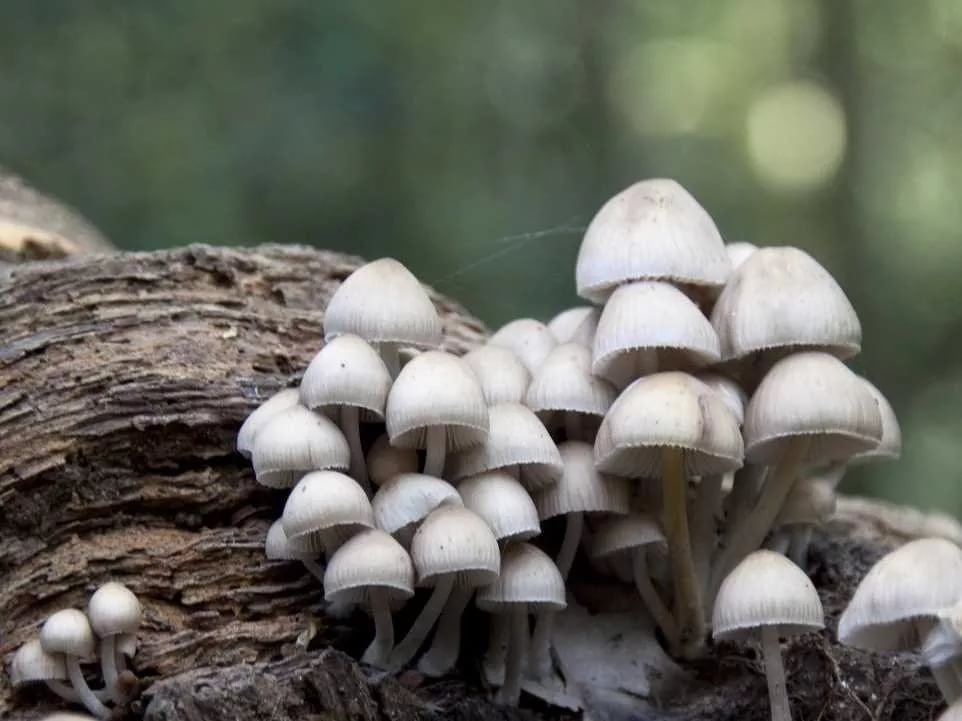 Це не водорості, а колонії бактерій
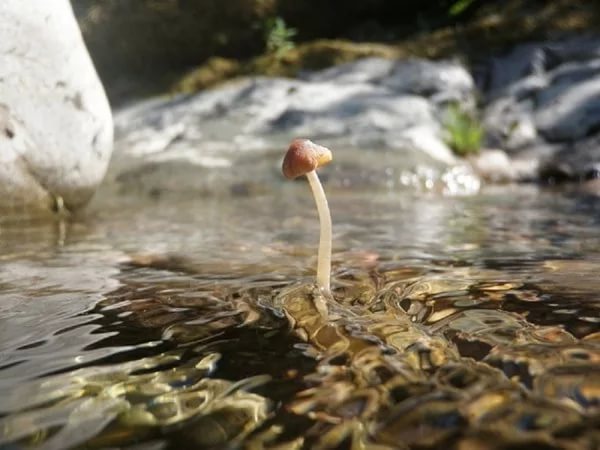 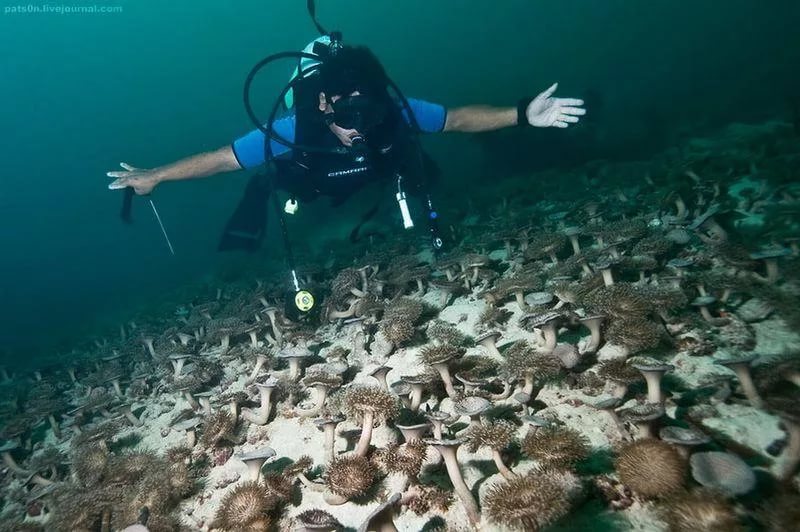 Усі ці живі організми прісної водойми взаємодіють як між 
собою, так і з фізичними чинниками водного середовища
Світло 
Температура
Тиск
Грунт
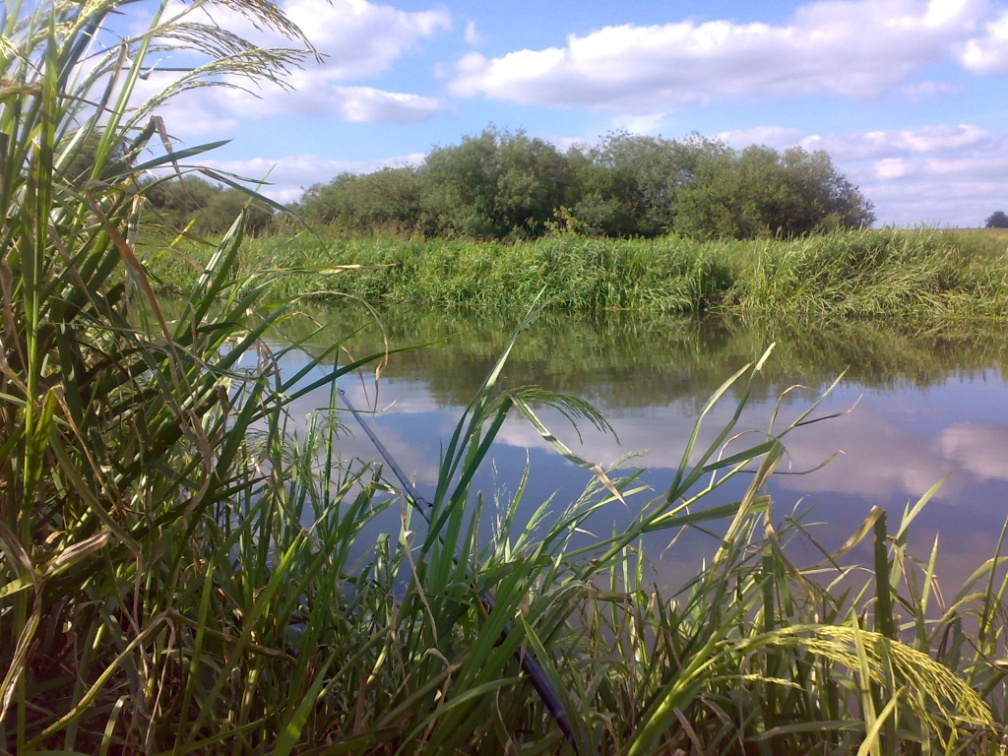 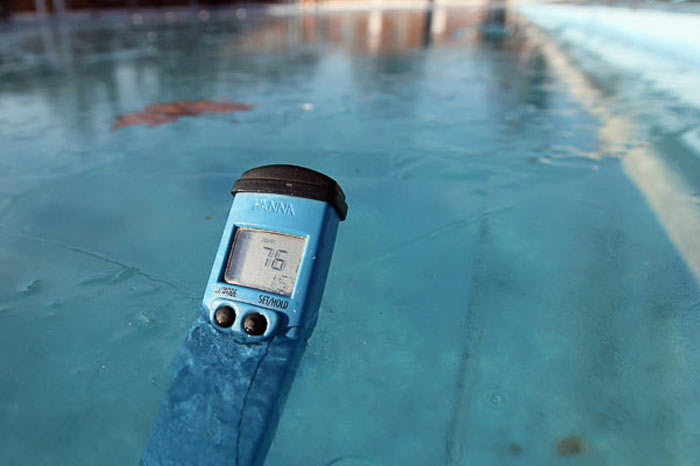 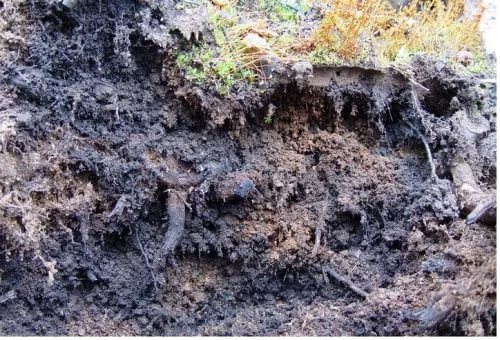 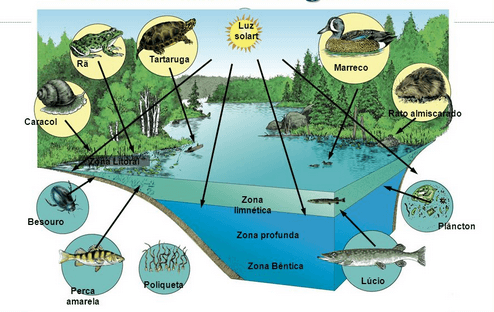 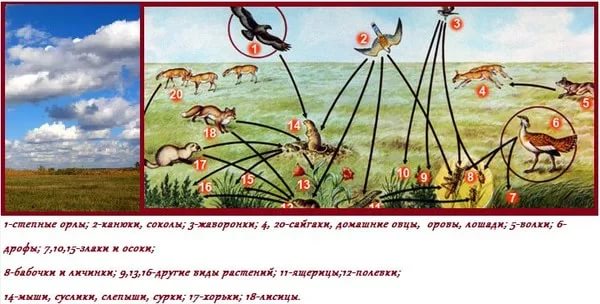 Усі природні екосистеми пов’язані між собою і
утворюють живу оболонку Землі – бісферу – 
сферу життя
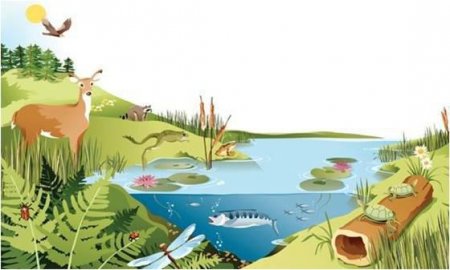 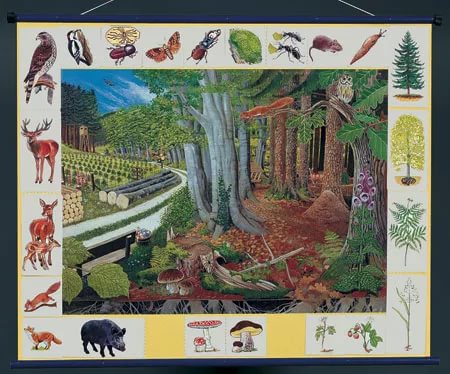 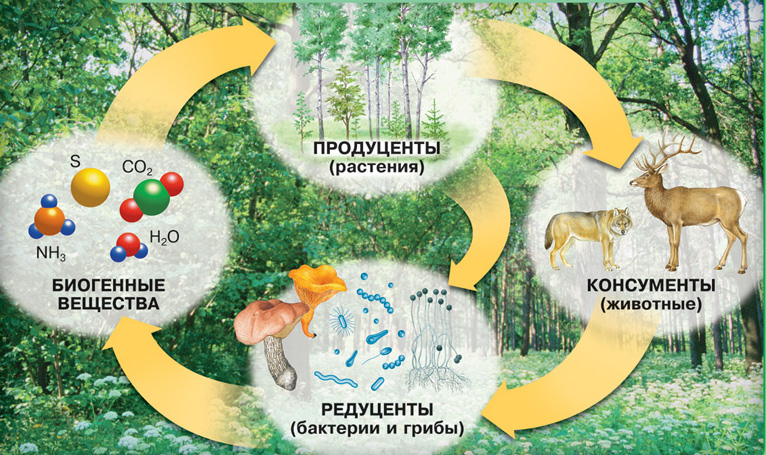 Біосфера
Біосфера – сфера життя, оболонка Землі,
Населена живими організмами
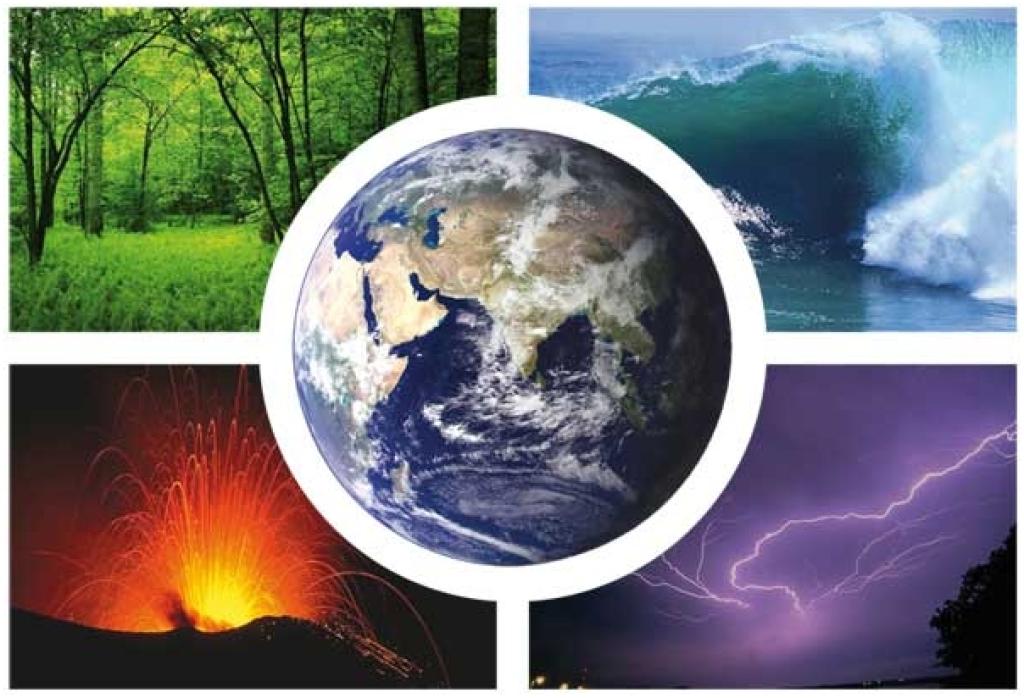 Чинники середовища
(екологічні чинники)
Середовище існування – це сукупність конкретних умов, у яких 
живе дана особина, популяція, вид.
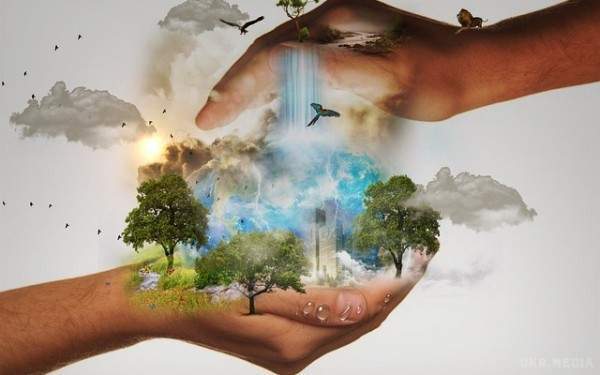 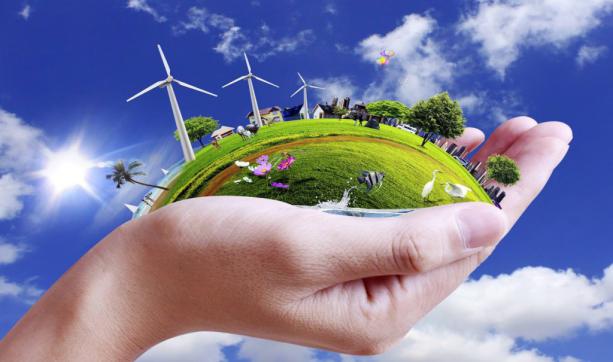 За походженням і характером впливу всі екологічні чинники 
поділяють:
Чинники неживої
природи
(абіотичні чинники)
Чинники живої природи
(біотичні чинники)
Чинники, пов’язані
з людиною та її
діяльністю
(антропогенні  чинники)
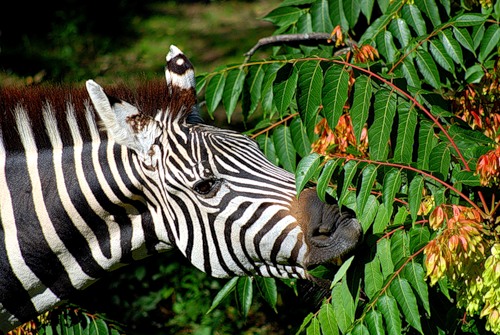 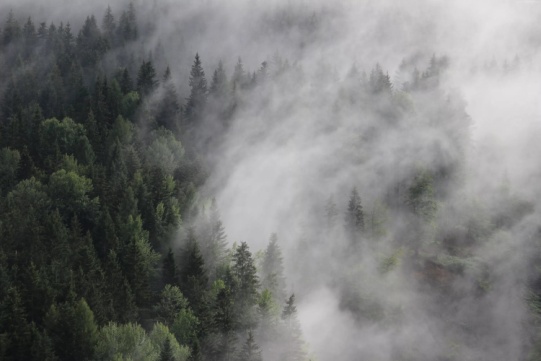 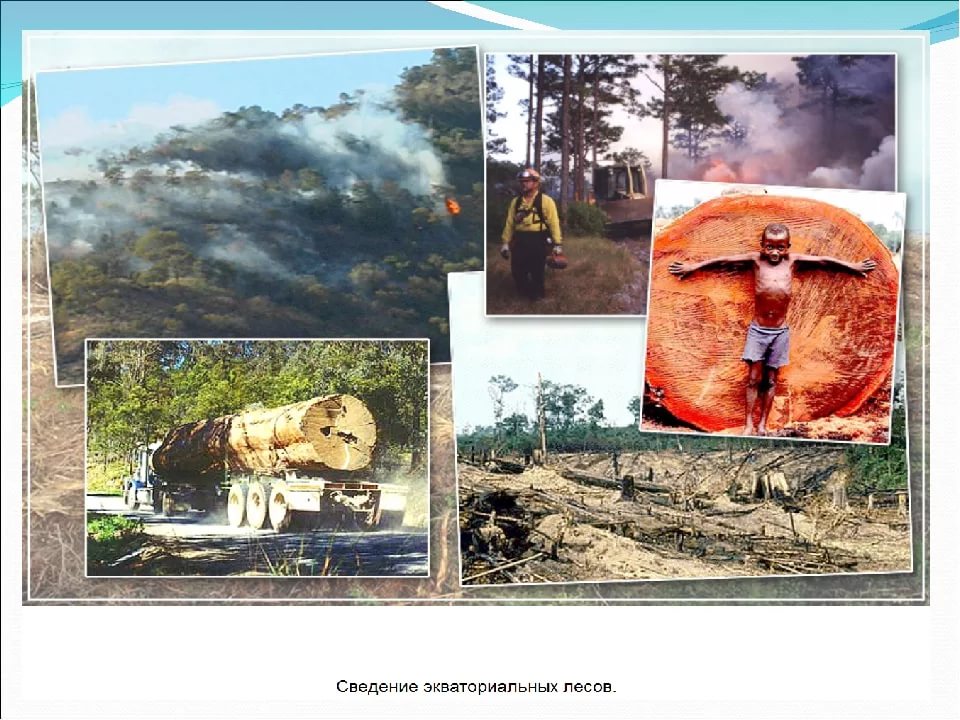 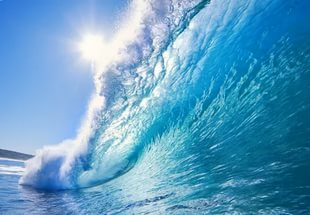 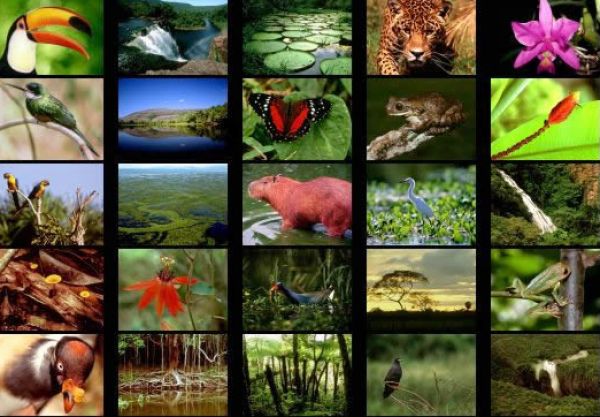 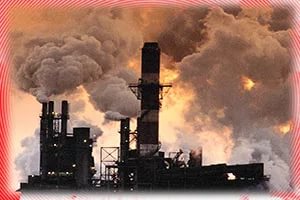 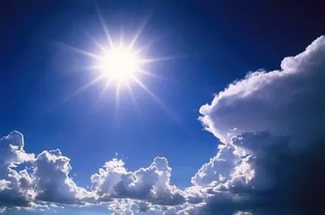 Абіотичні чинники :
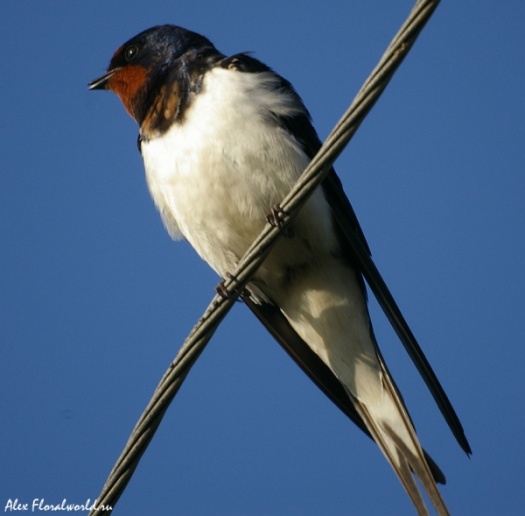 Освітленість- сезонна і добова
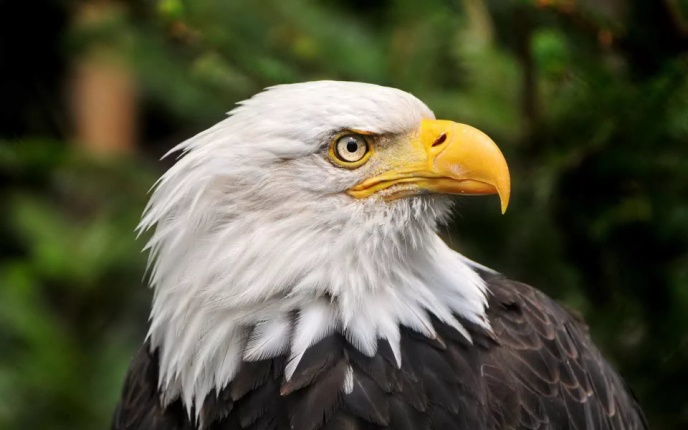 Вдень краще бачать:
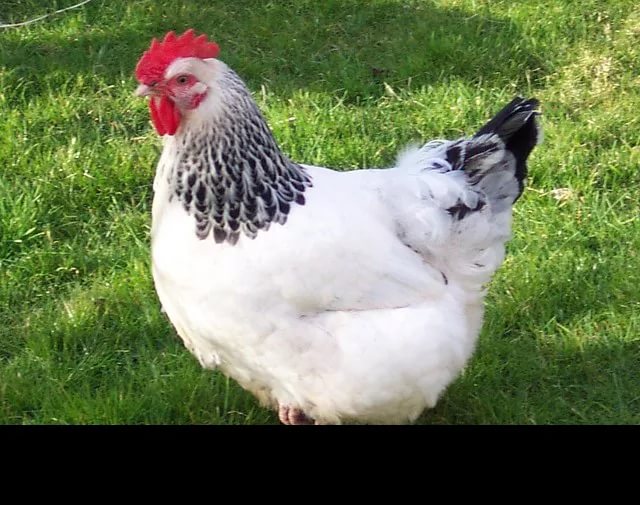 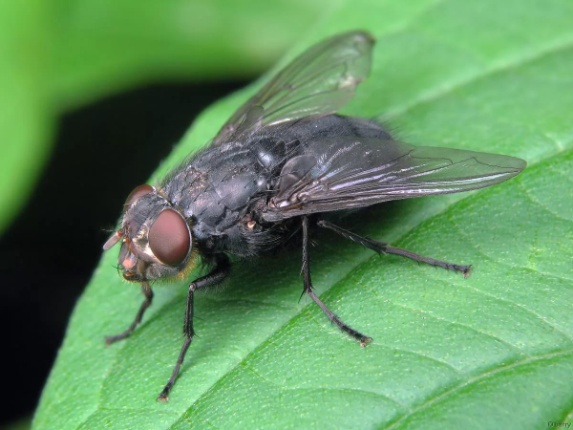 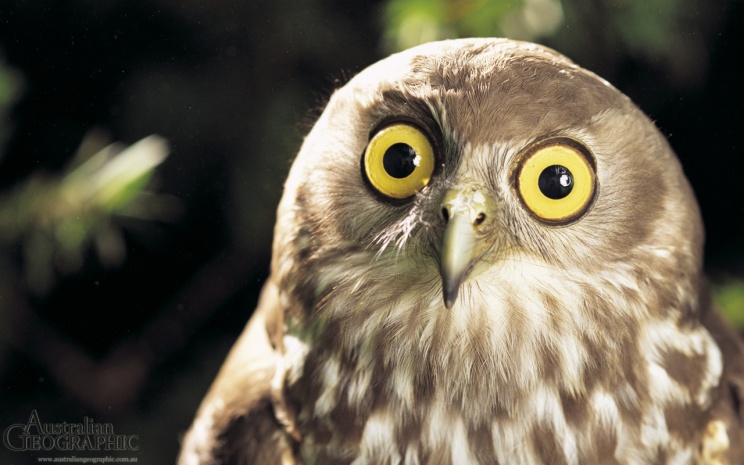 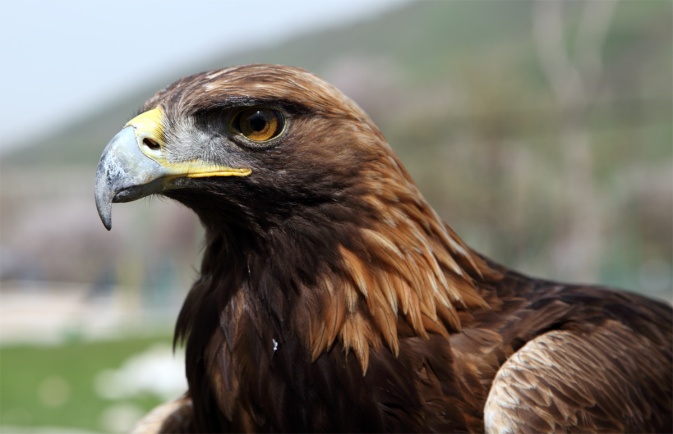 Вночі краще бачать:
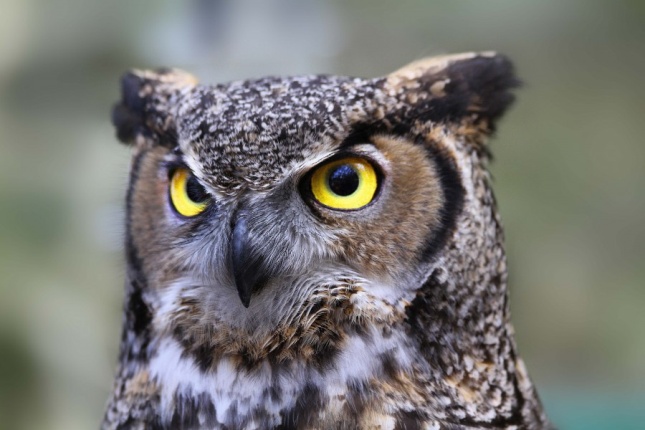 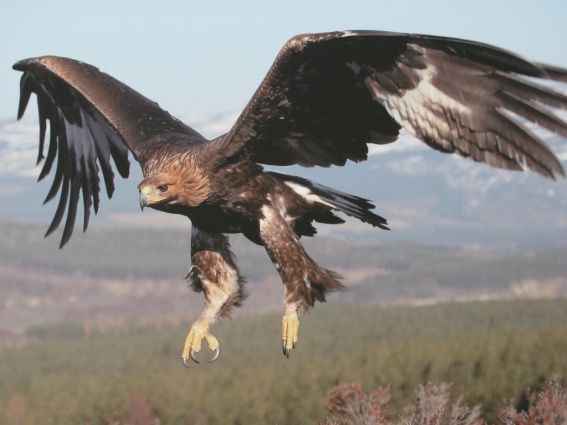 Пристосування до тривалості світлового дня
Зростання – підготовка до розмноження та власне розмноження
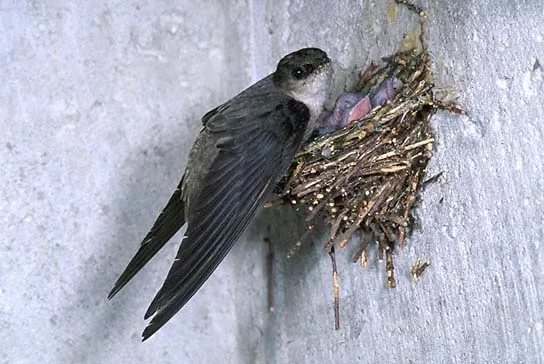 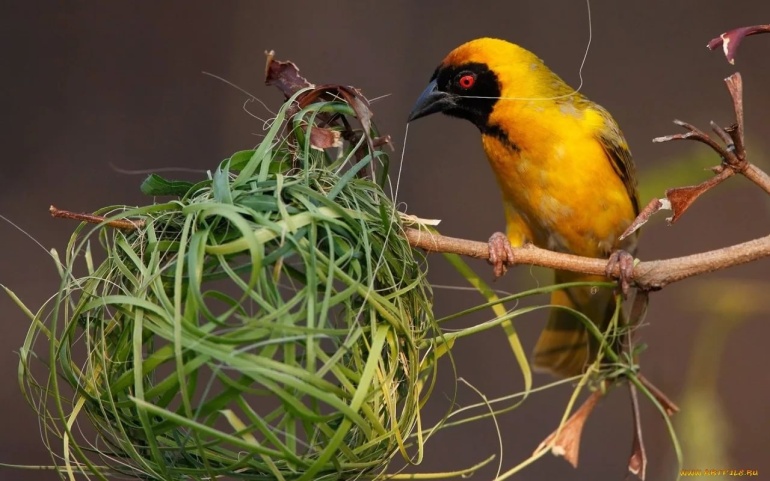 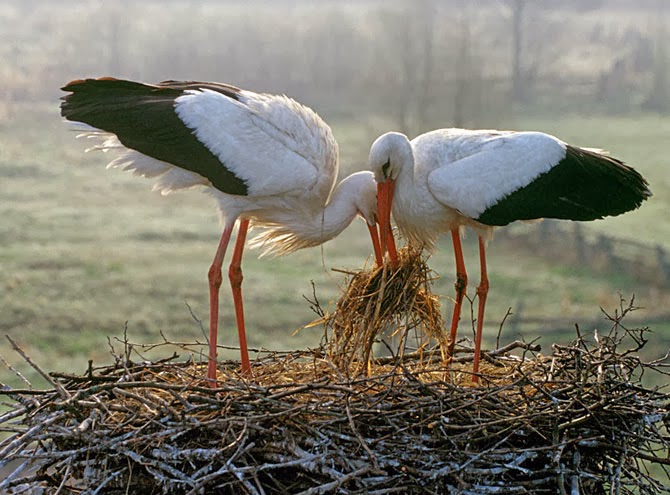 Зменшення – запасання корму, міграції, підготовка до сплячки
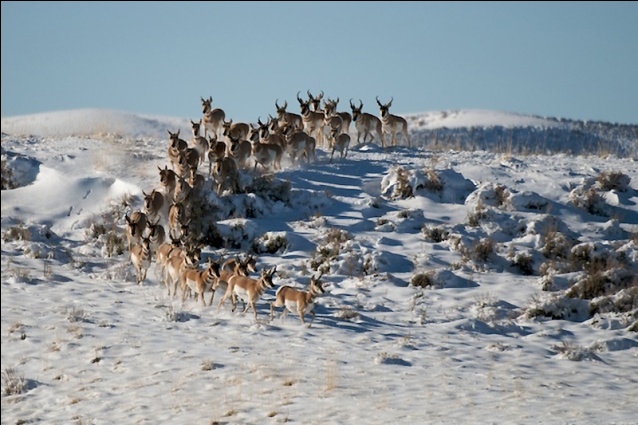 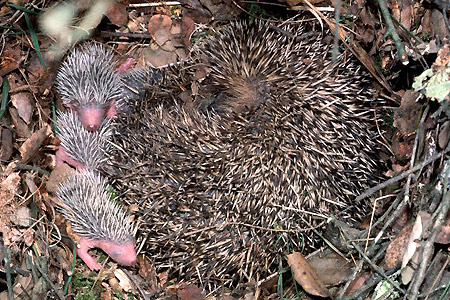 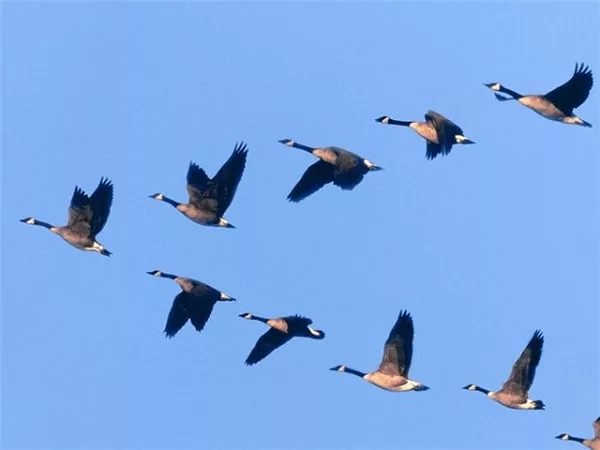 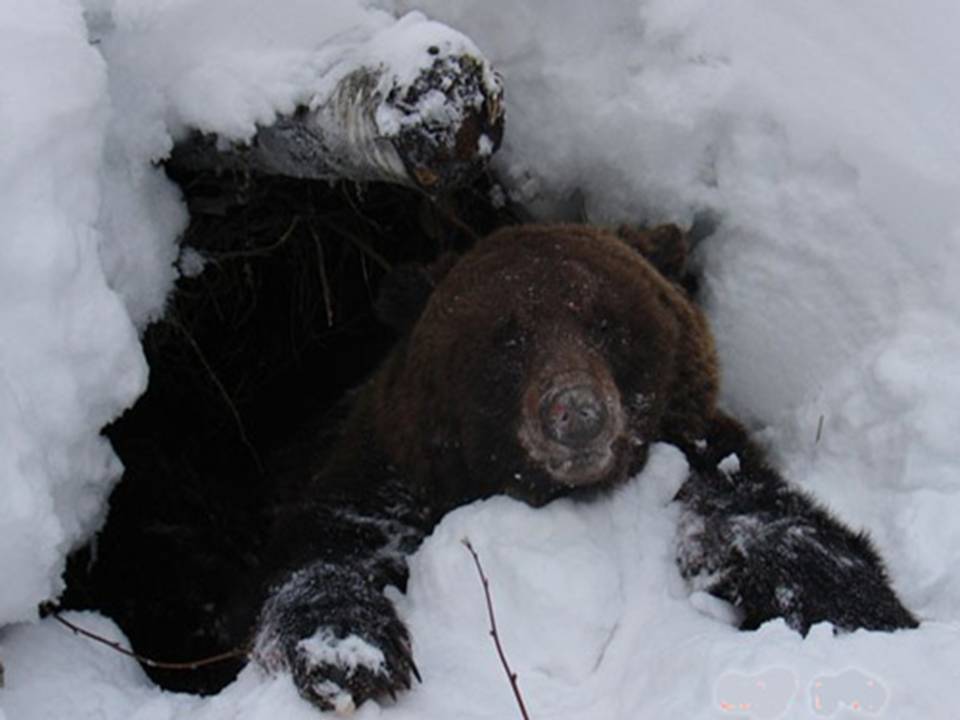 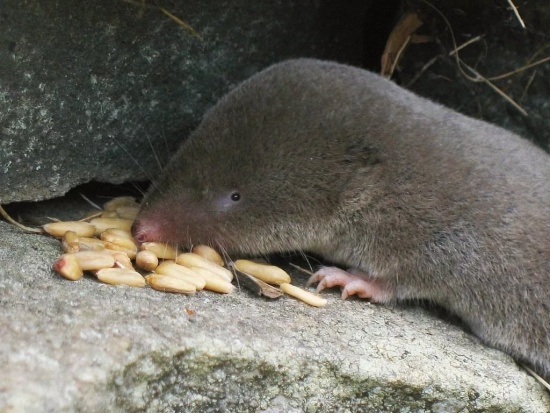 Температура
Пристосування холоднокровних тварин до низьких температур
Безхребетні – стан зиготи, личинки, лялечки, анабіоз
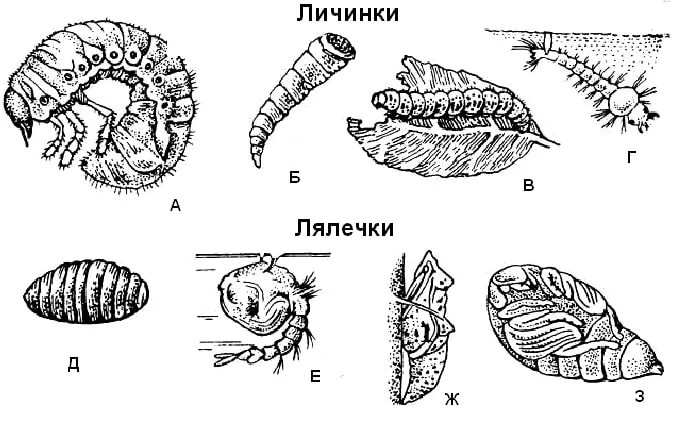 Хребетні – зацепеніння(ходнокровні), закопування 
в пісок, волосяний покрив(теплокровні)
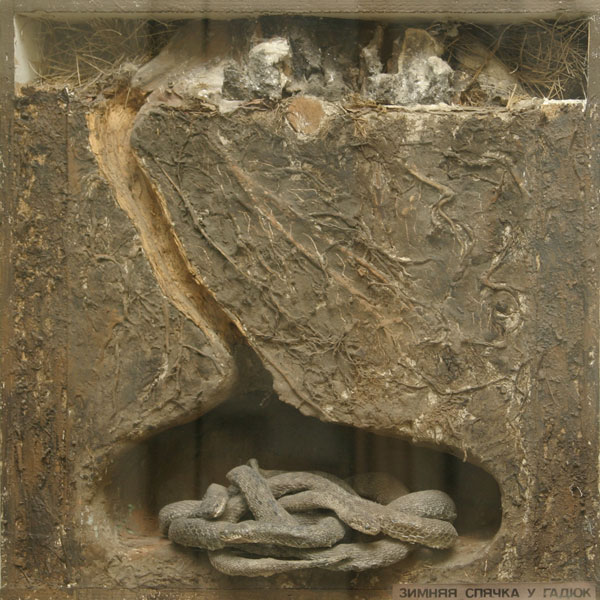 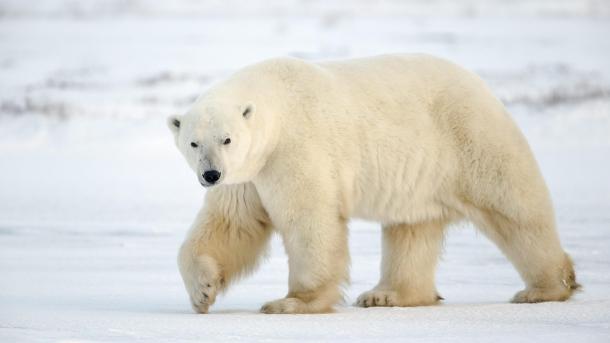 Організми, пристосовані до життя у теплих водах тропічних
та субтропічних морів
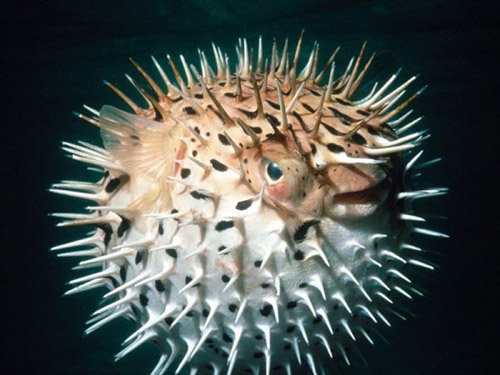 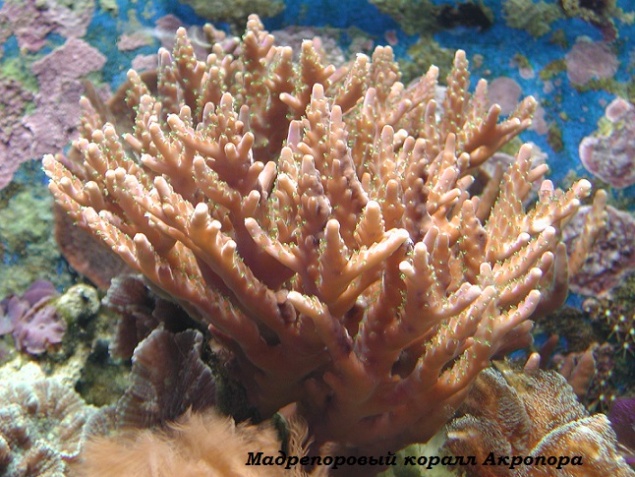 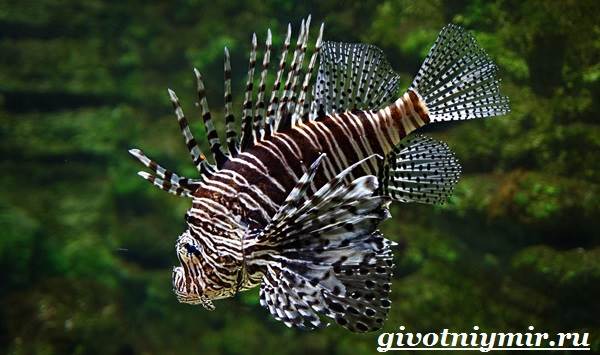 Риба-зебра
Риба-куля
Пристосування до існування у холодних водах – мають спеціальний білок у крові,
що перешкоджає замерзанню рідин в організмі. Близько 450 видів риб виявлено
у водах Арктики.
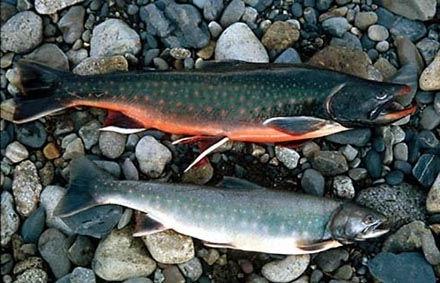 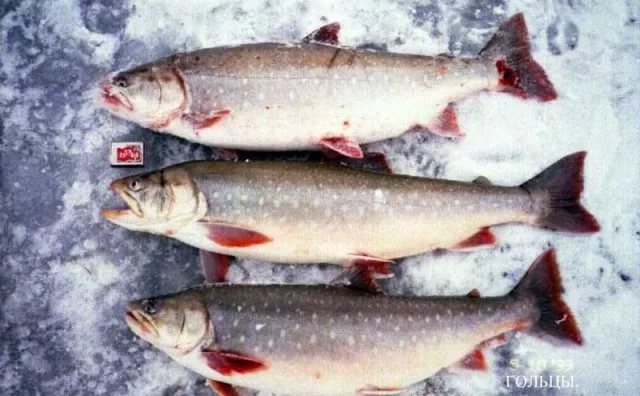 Палія
 арктична
Тиск
Пристосування риб до високого тиску у воді:
Сплюснута форма тіла
Відсутність плавального міхура
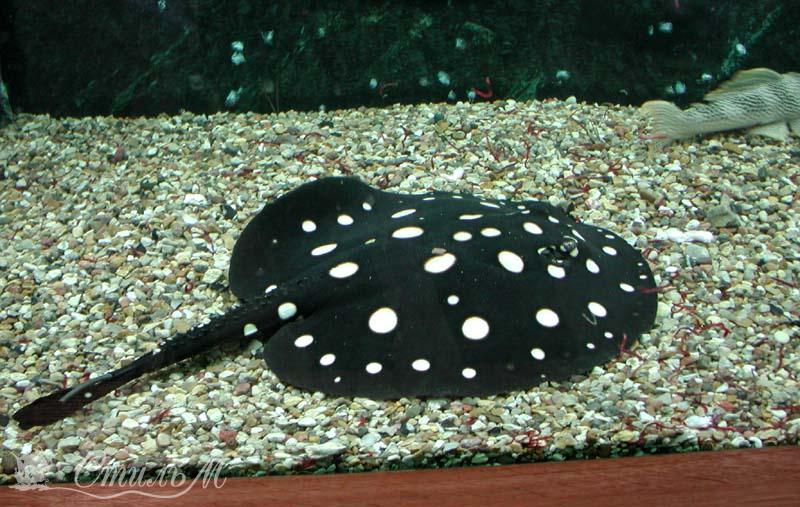 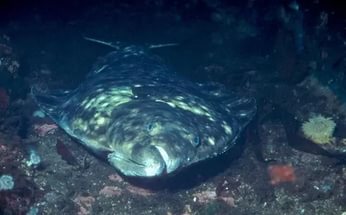 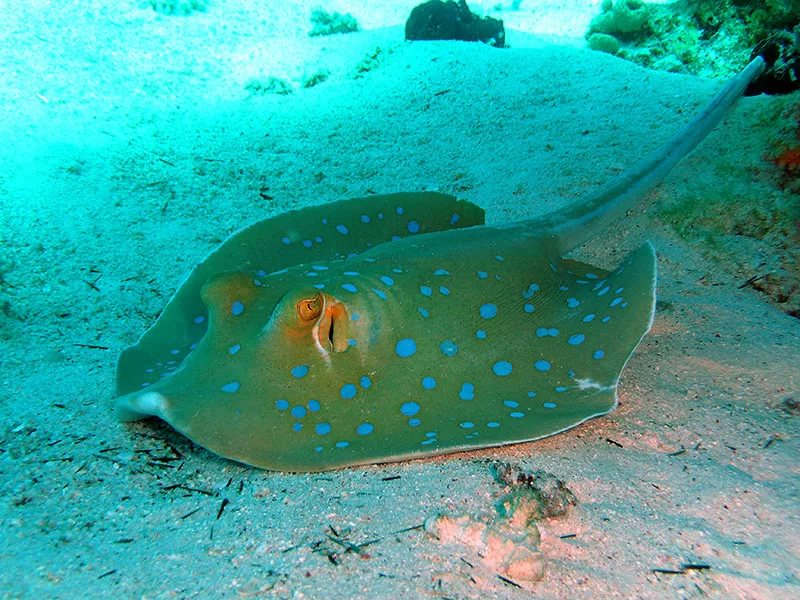 палтус
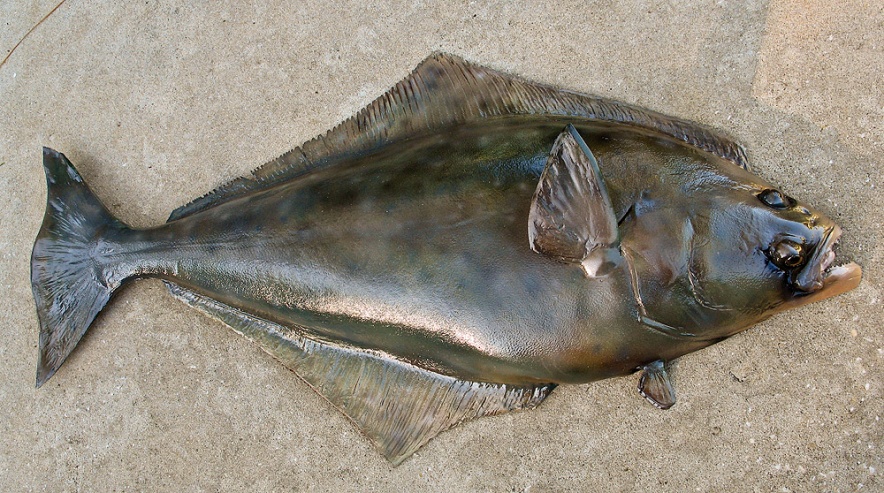 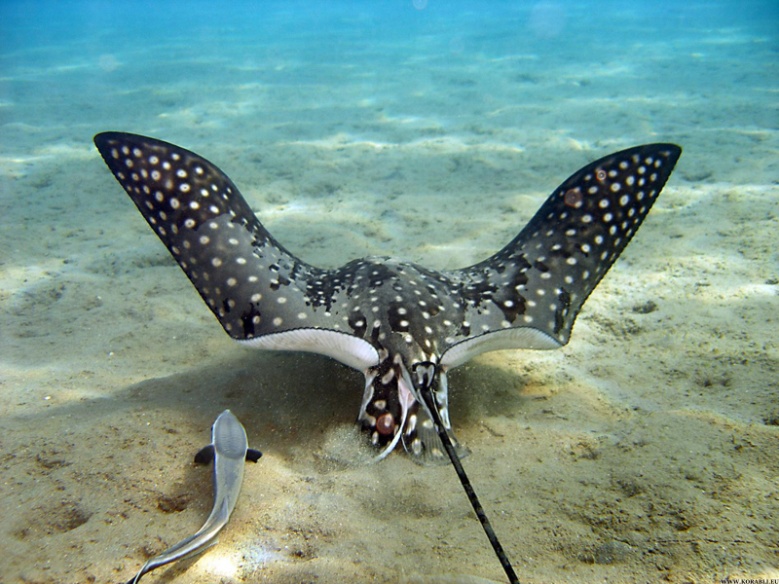 Вологість
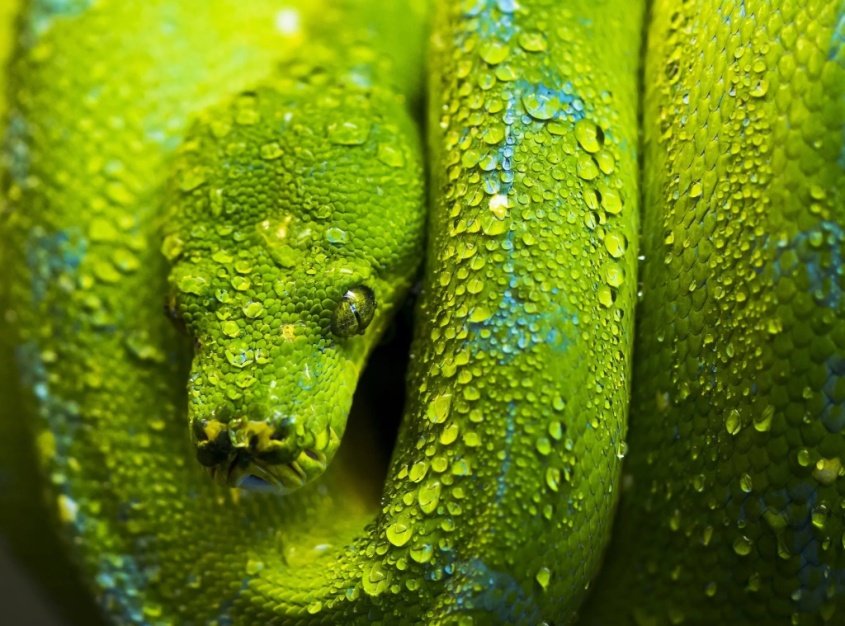 Збереження води в організмі
Покриви тіла (луски плазунів)
Особливі органи виділення (мальпігієві судини)
Нічна активність
Закриття входу в нору
Літня сплячка
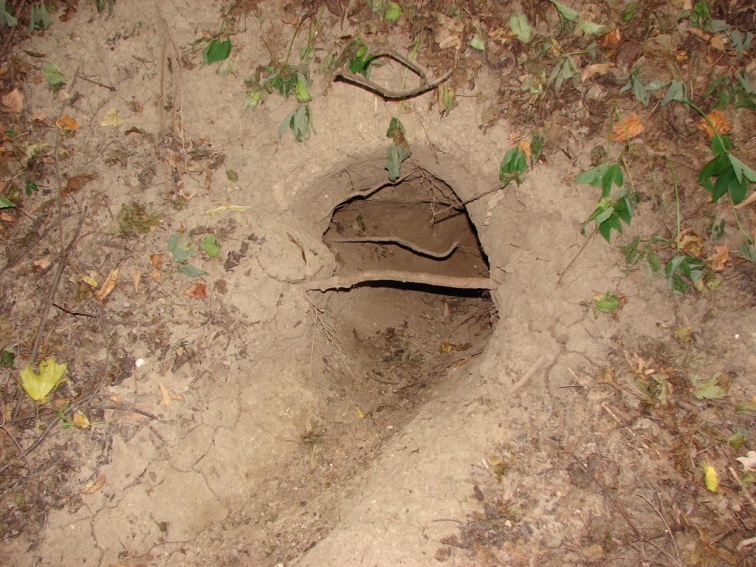 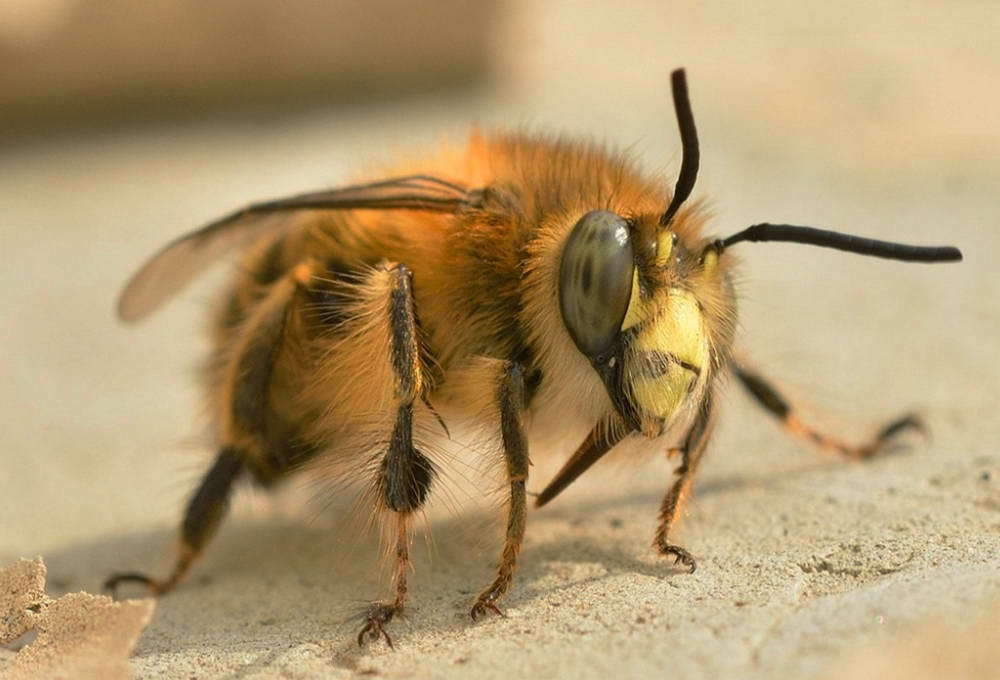 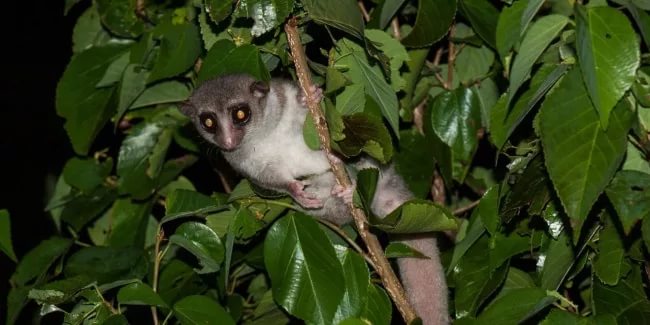 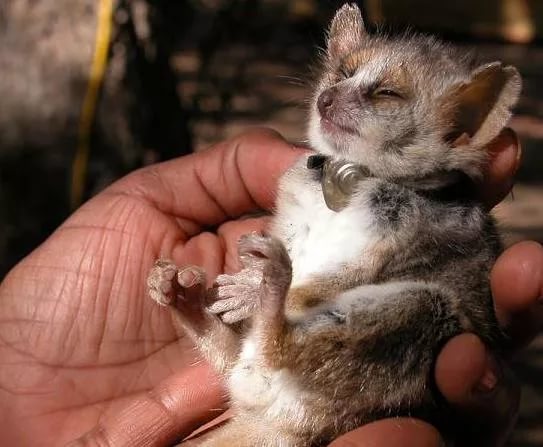 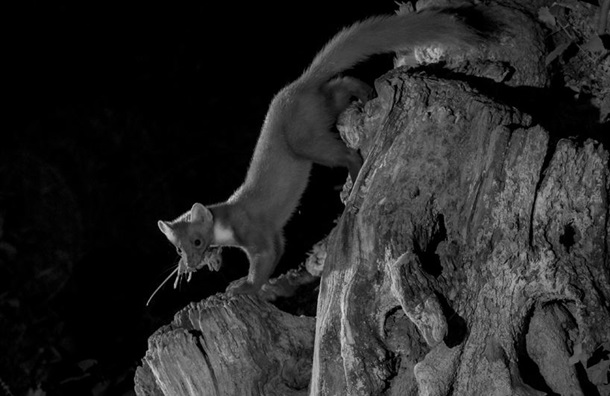 Нестача води
Накопичення жиру
Здатність до тривалого бігу (біг копитних до водопою)
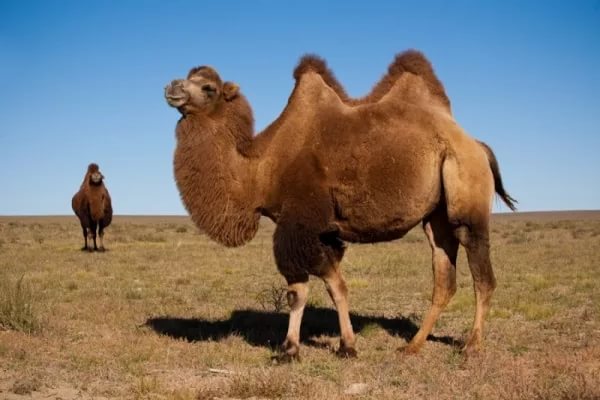 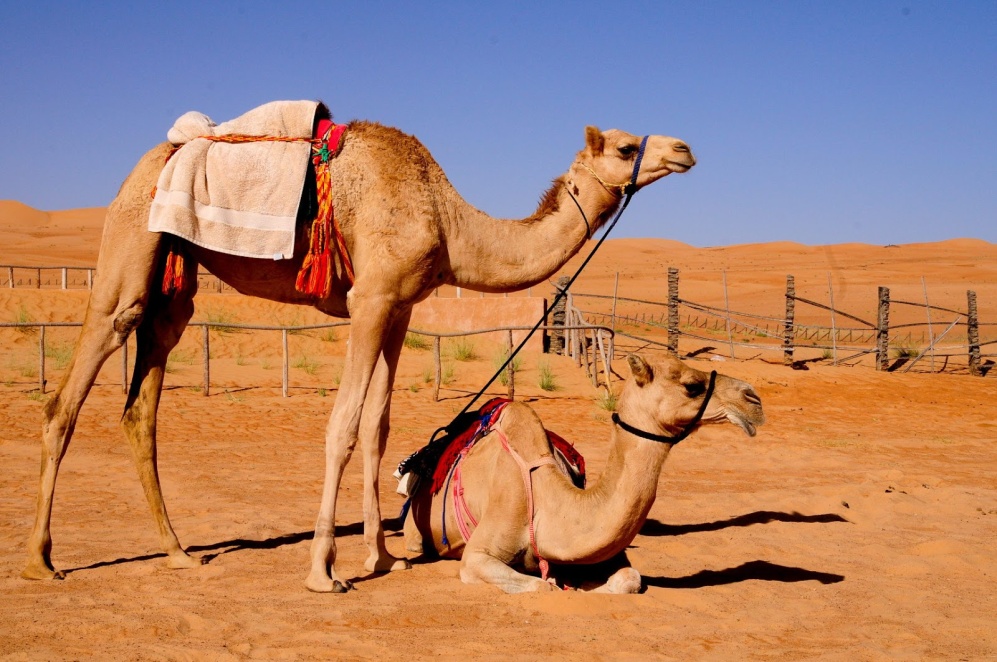 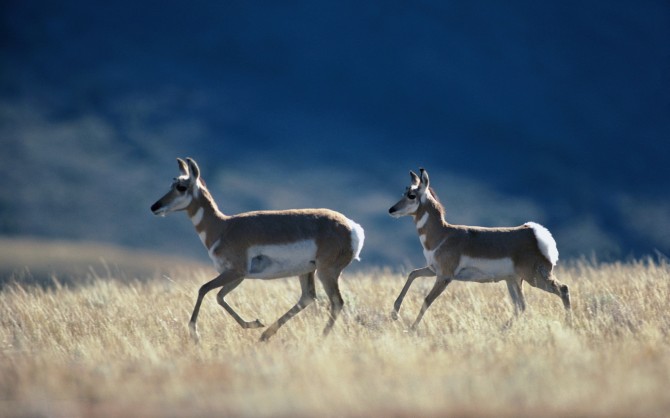 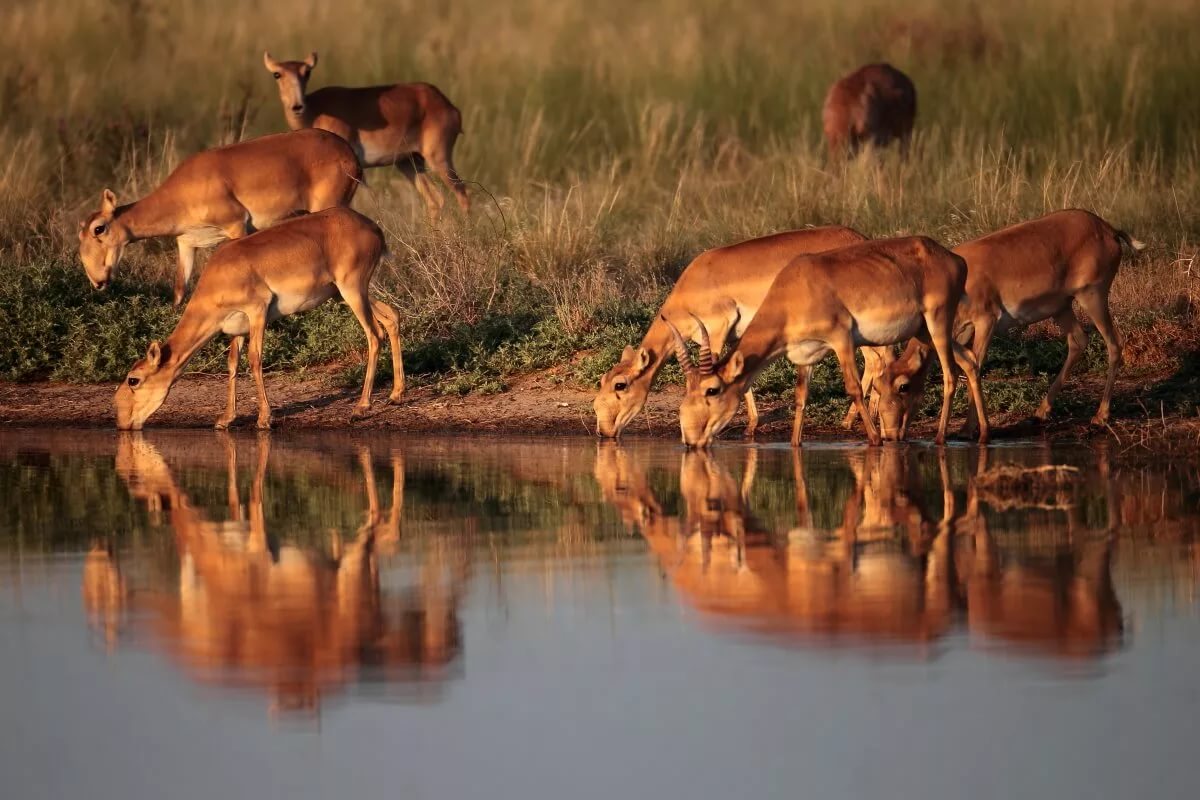 Кожен вид існує за певної інтенсивності екологічного чинника.
Однак умови середовища нестабільні, тому у кожного виду впродовж 
Тривалої еволюції виробилися пристосування до зміни інтенсивності дії  
Чинників (або підвищеної, або зниженої) - адаптації
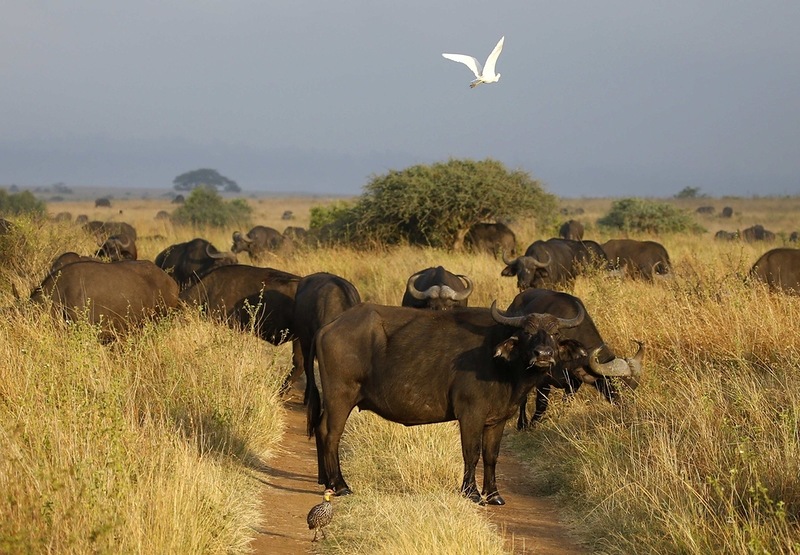 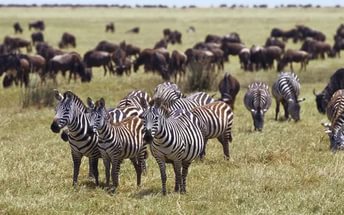 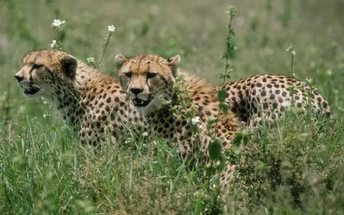 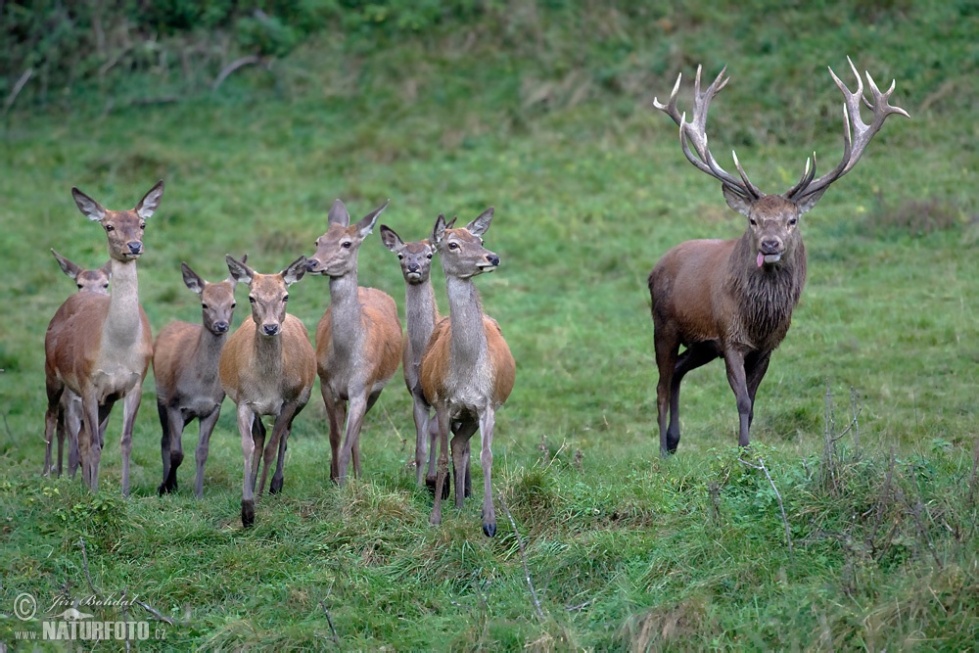 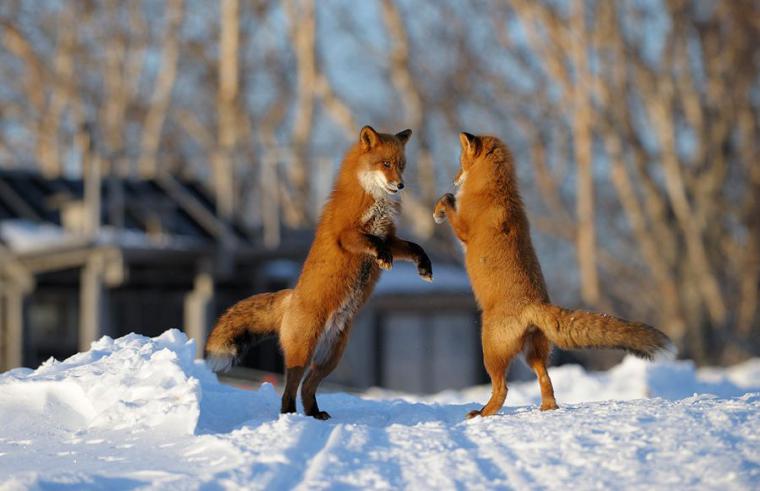 Дякую за увагу!!!